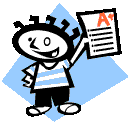 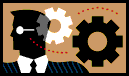 English 9
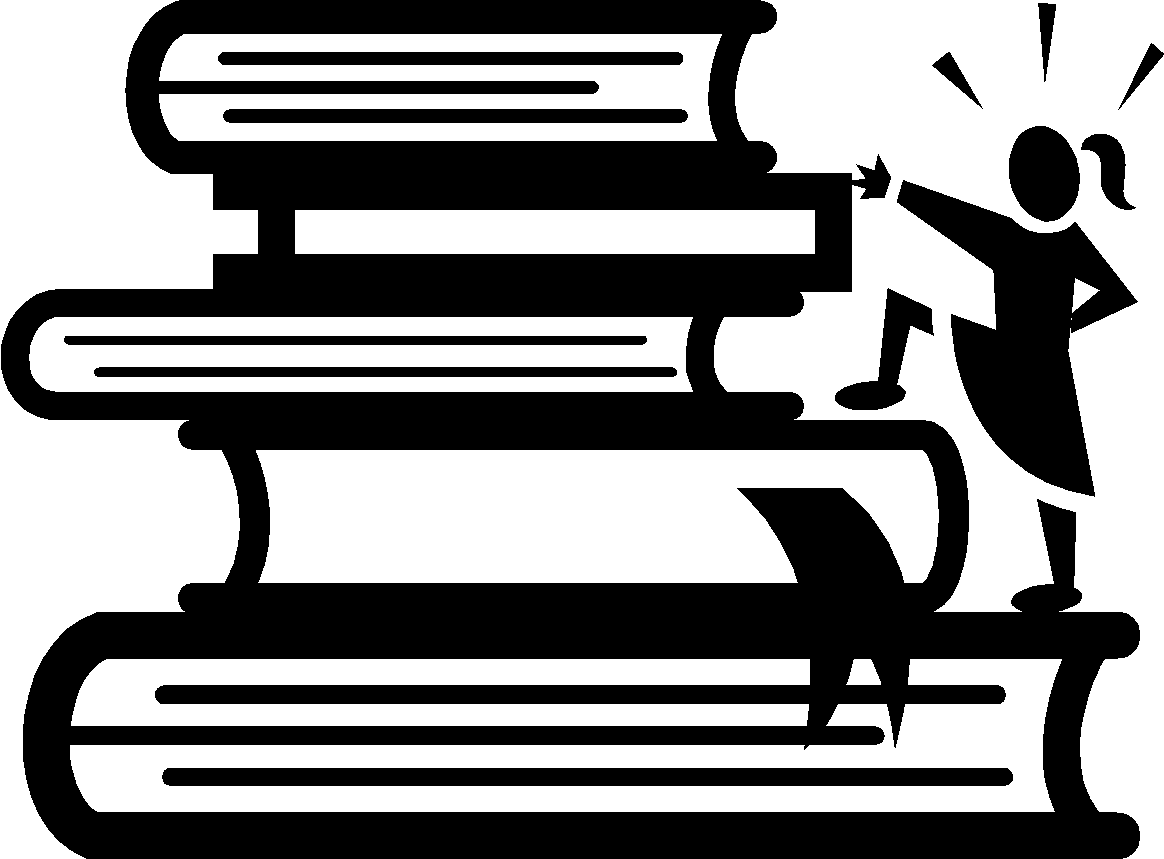 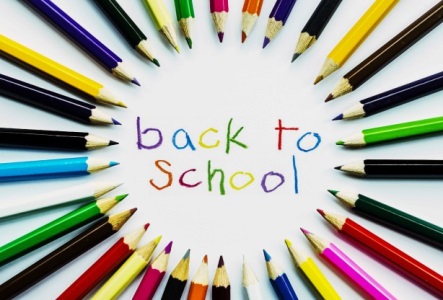 Ms. Senff
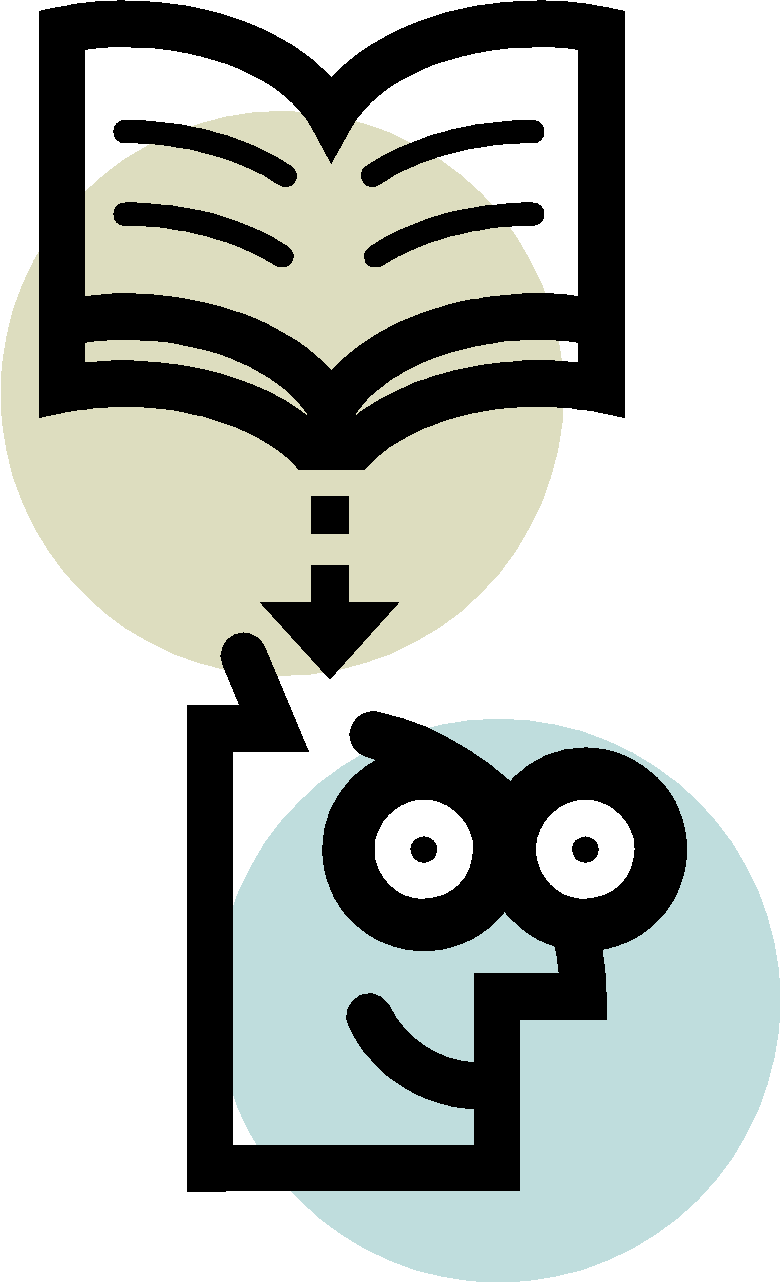 Items needed for class
A three ringed binder with ample notebook paper- no spiral notebooks! 
Pencils/ Pens (pertaining to color- please use a dark colored ink)
Remind codes for your class:
1st period Remind code text @k99hhk to 81010
2nd period Remind code text @4382k to 81010
3rd period Remind code text @3a7c7c to 81010
Welcome to English 9 for the 2018 Semester!
Few things to know:
There will be homework assigned, and when it is assigned it will be checked, collected and graded.
Classwork is not optional. For you to succeed you need to bring your “A” game each day.
There will be group work given and graded accordingly.
There will be assignments created and presented to the class.
There will be an individual research paper assigned, collected and graded accordingly. 
There will be a variety of tests and quizzes given to evaluate your knowledge of the subject matter.
The class will be on the points system meaning each assignment is allotted a certain number of points- not a weighted category.
Grades, Timeline, Assignments and Notifications
Grades: Please assume that everything you will be completing in class will be for a grade. Do NOT assume that the assignment is simply given for busy work. 
When an assignment (s) is (are) completed, the grade will then be entered into Powerschool within the next two to three days. Therefore, your grade will always be up to date in the system.
If you are absent, it is your responsibility to see what you have missed by checking with the teacher and also paying attention to the Remind messages sent to you.
Texts That Will Be Read In Class
Various Short Stories:
Cask of Amontillado
The Necklace
The Lady or the Tiger
The Sniper

 Various Plays:
Romeo and Juliet
Raisin in the Sun
Various Texts
To Kill A Mockingbird
Last Book in the Universe
Anthem

Various Poems
The Odyssey
Other poems related to time periods of literature
Vocabulary
It is my firm belief that without a firm grasp of vocabulary, a person can not work to their full capacity; therefore he or she can not achieve the success or work to his or her fullest potential.

Each week there will be assigned vocabulary words that will need to be remembered- not simply memorized but also applied in the correct context. 

Each week there will be a vocabulary test ranging in points. Here you will need to apply your knowledge AND understanding of the words.
Grammar and writing… everybody’s fav!!!
It is my firm belief that without a firm grasp of grammar, a person can not work to their full capacity; therefore he or she can not achieve the success or work to his or her fullest potential.
To some this task may be grueling.. Some may find it simple- others may find it… well.. boring. Whatever the case may be for you, there will be standards to which you will be held to and be expected to know and apply in your writing.
Speaking of writing, yes there is an individual paper…see that word- individual… that means one person.. Not collaborative ☺
There is a process to writing- some may know it, some may have heard of it, some may have no clue as to what I am talking about pertaining to the subject… don’t worry… ☺
Contact information
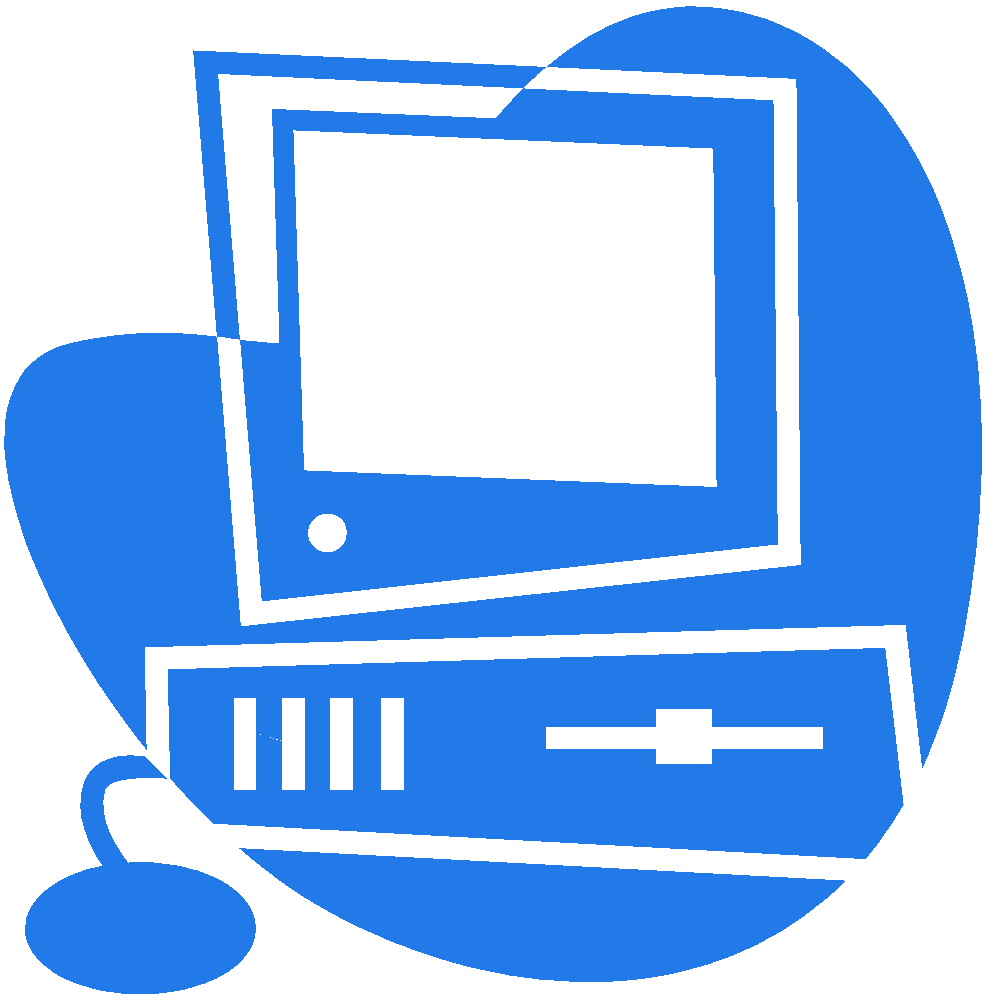 Email address: msenff@wcpss.net
Furthermore, there is a weebly site at senff.weebly.com. The students already have that site in their phones or in their notebook. I use this website in place of Canvas. As well, you can also sign up for the reminds that are sent out to your students. The codes for the classes are located on the first day letters. 

Again the Remind codes for your class:
 1st period Remind code text @k99hhk to 81010
2nd period Remind code text @4382k to 81010
3rd period Remind code text @3a7c7c to 81010
For the Parents
If you havent already filled out the google information sheet:

1st period- tiny.cc/80j7wy

2nd period- tiny.cc/tzj7wy

3rd period- tiny.cc/uuj7wy